Es weihnachtet bald!
20 Christmas Songs
BUT
Translated into German
Your job: Work out their English titles
1. Wissen sie, es ist Weihnachten?
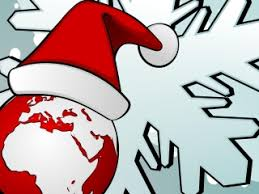 2. Alles was ich mir zu Weihnachten wünsche, (b)ist du
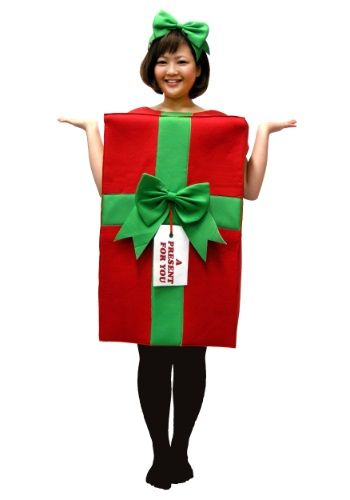 3. Der kleine Trommeljunge
4. Letzter Weihnachten
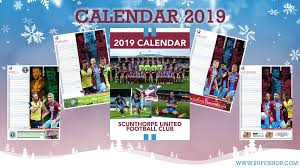 5. Um den Weihnachtsbaum rockend
6. Frohe Weihnachten alle
7. Es ist die wunderschönste Jahreszeit
8. 2000 Meilen
9. Frohe Weihnachten, der Krieg ist vorbei
10. Stoppt die Kavellerie
11. Fahrend nach Hause zu Weihnachten
12. Misteln und Wein
13. Das New-York Märchen
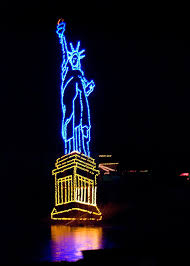 14. Bleib noch einen Tag
15. Las’ es schneien, Las’ es schneien, Las’ es schneien
16. Schlittenfahrt
17. Ein Raumfahrer kam reisend
18. Es beginnt wie Weihnachten auszusehen
19. Marys Jungenkind
20. Der Sankt Niklaus kommt in die Stadt